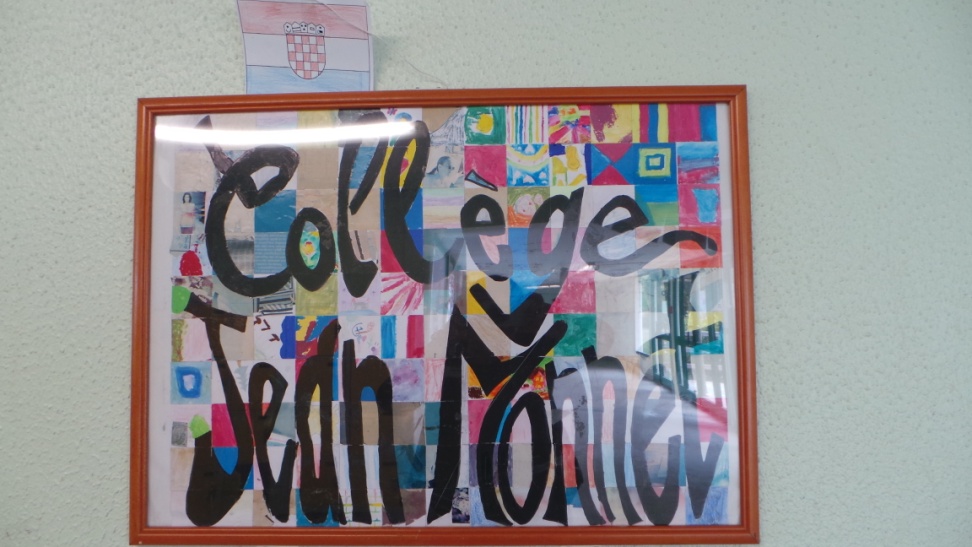 Festival kruha u Francuskoj
Kreativne radionice
Na našoj radionici učenici iz partnerskih država učili su pisati glagoljicu i izrađivati pletena srca s motivom šahovnice.
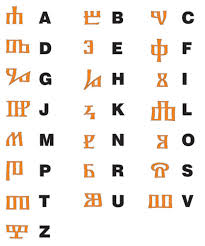 Turska radionica
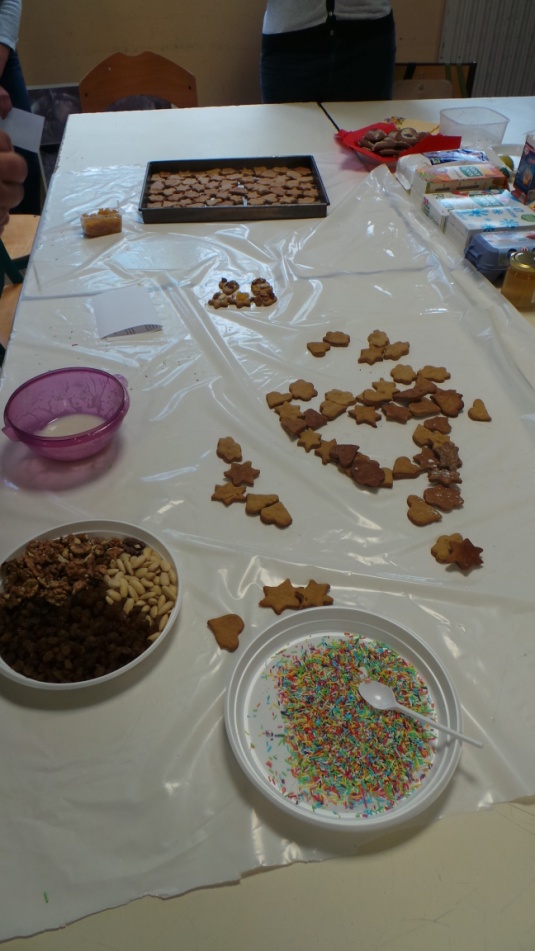 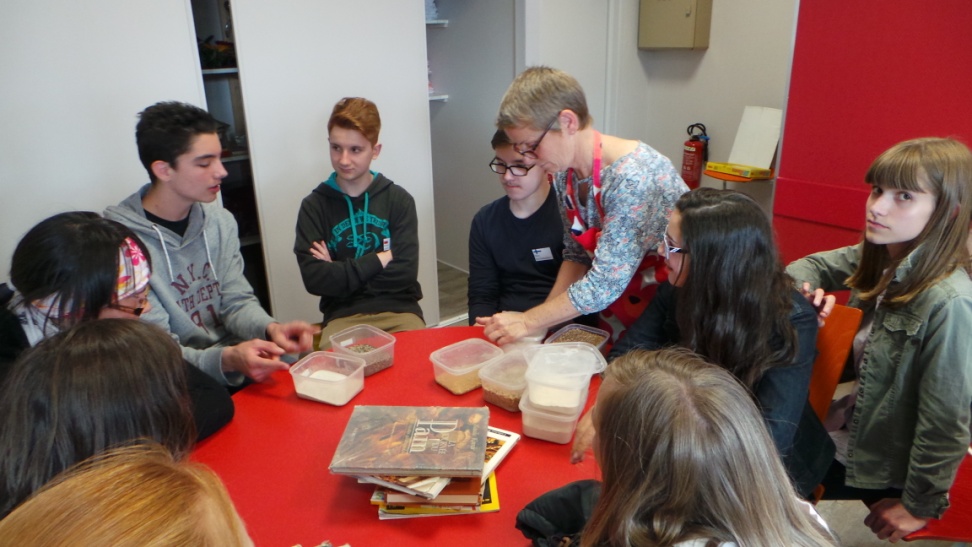 Učenici su se okušali i u znanju igrajući Eurokviz
Osim službene računalne verzije kviza,  francuski učenik Quentin Januel (14 godina) osmislio je Eurokviz u formi igre Supermario. Njegova verzija kviza privukla je veliku pažnju učenika.
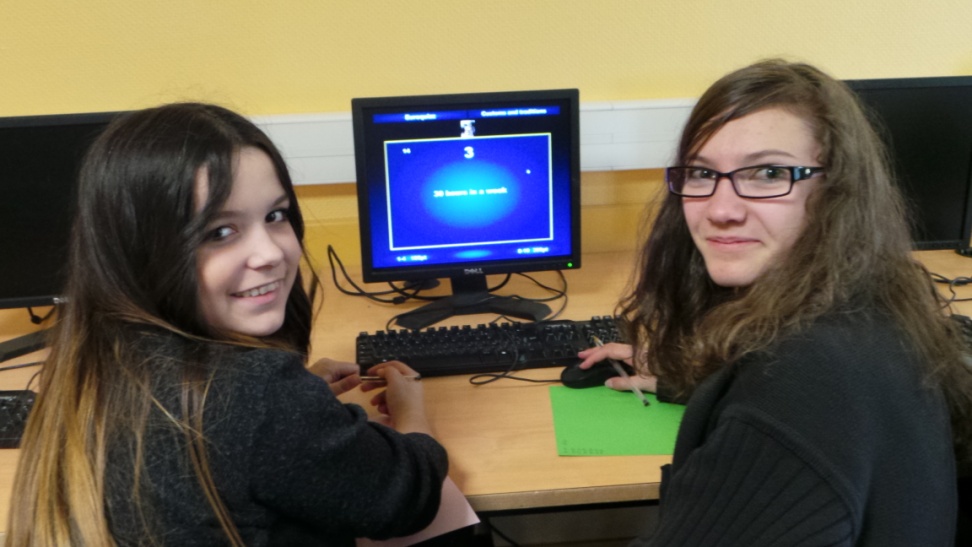 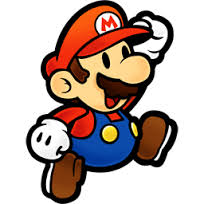 17.5.2014. Festival kruha
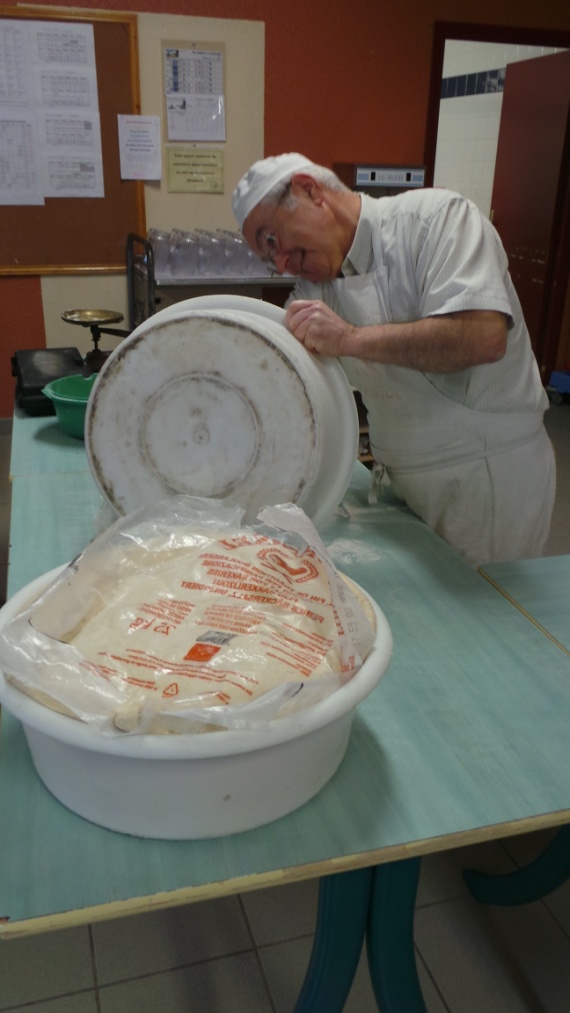 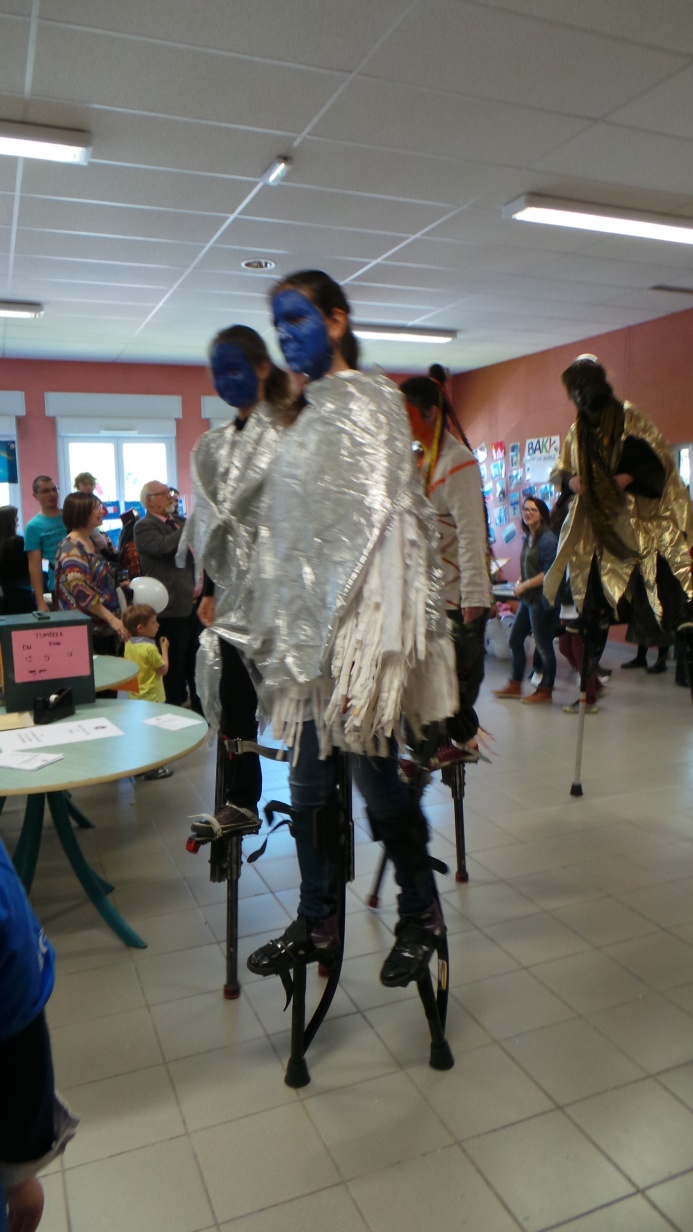 Hrvatski štand
Naši učenici su na svojoj odjeći predstavili hrvatsku tradiciju: izradu licitara, kravatu, glagoljicu i šahovnicu.
Prezentacija spomenara i aktivnosti vođenih u sklopu projekta u našoj školi
Na hrvatskom štandu prikazali smo bogatstvo kruha u našoj domovini te smo predstavili slavonsku narodnu tradiciju kroz ručne radove i prehrambene specijalitete.
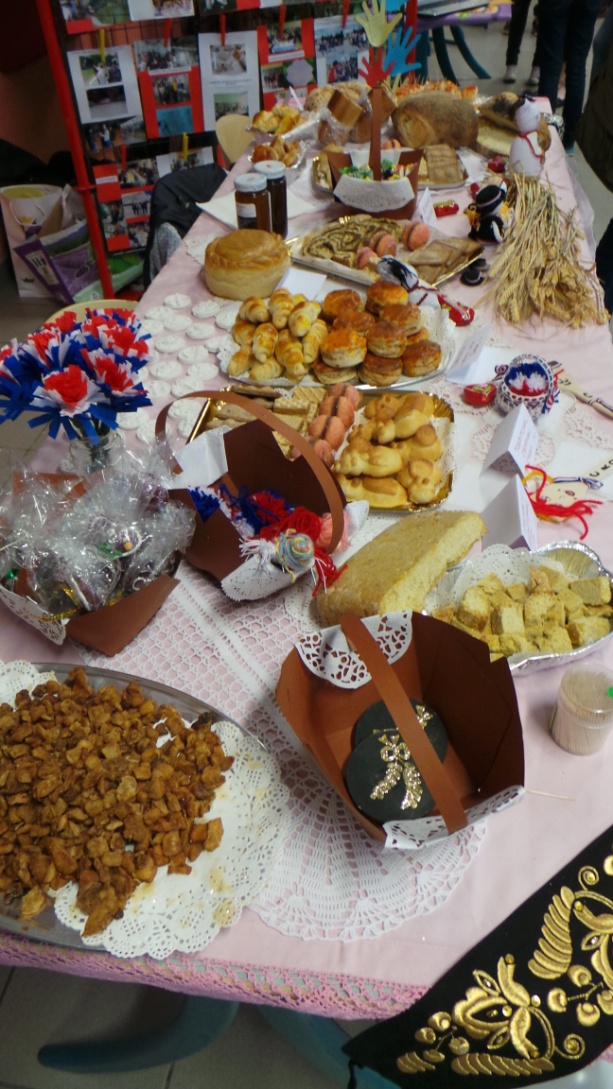 Posjetitelji su na našem štandu imali priliku kušati tradicionalne slavonske kolače, lepinje, kobasice, čvarke i kruha s masti i paprikom  te su  dobili  i prigodne poklone koje su izradili učenici naše škole.
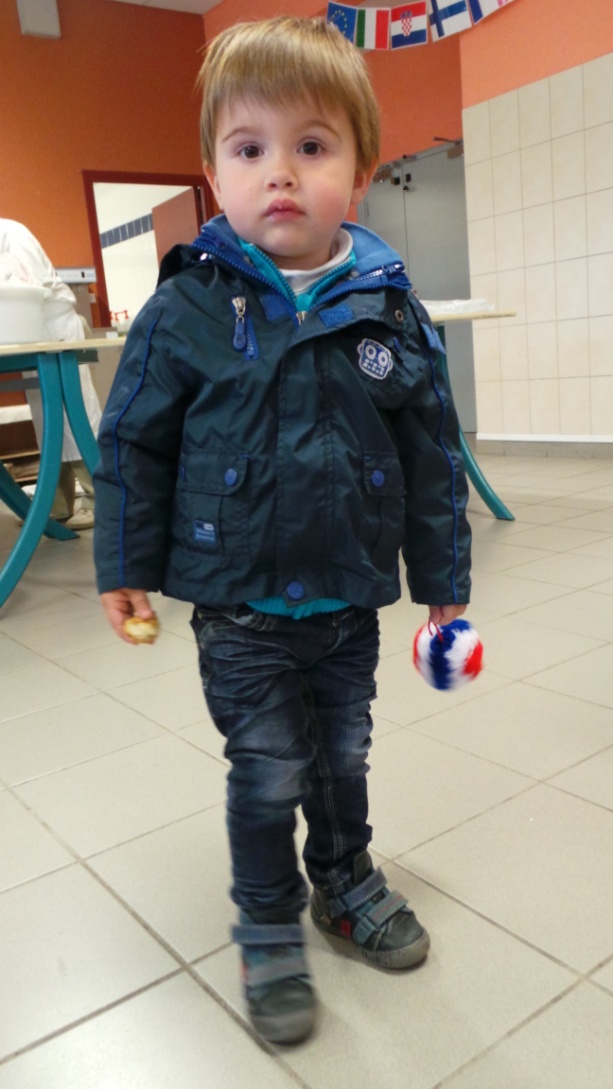 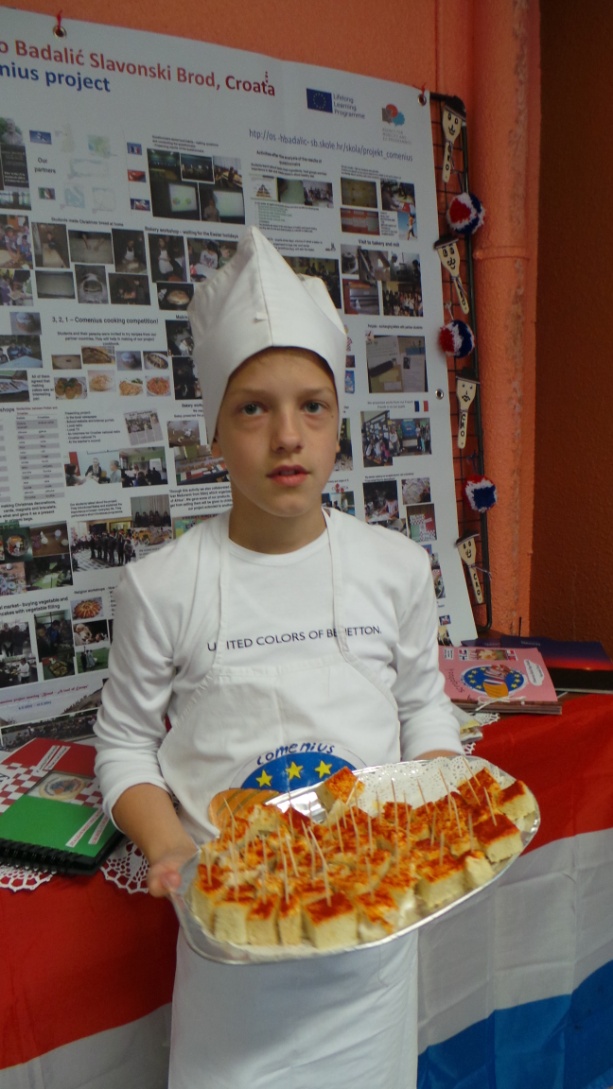 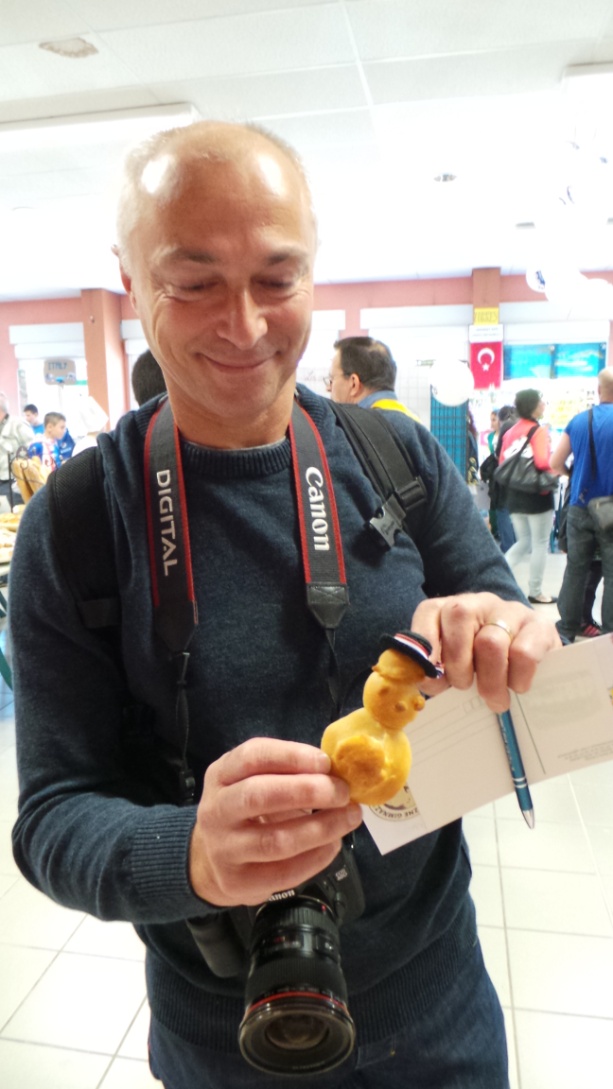 Finski štand
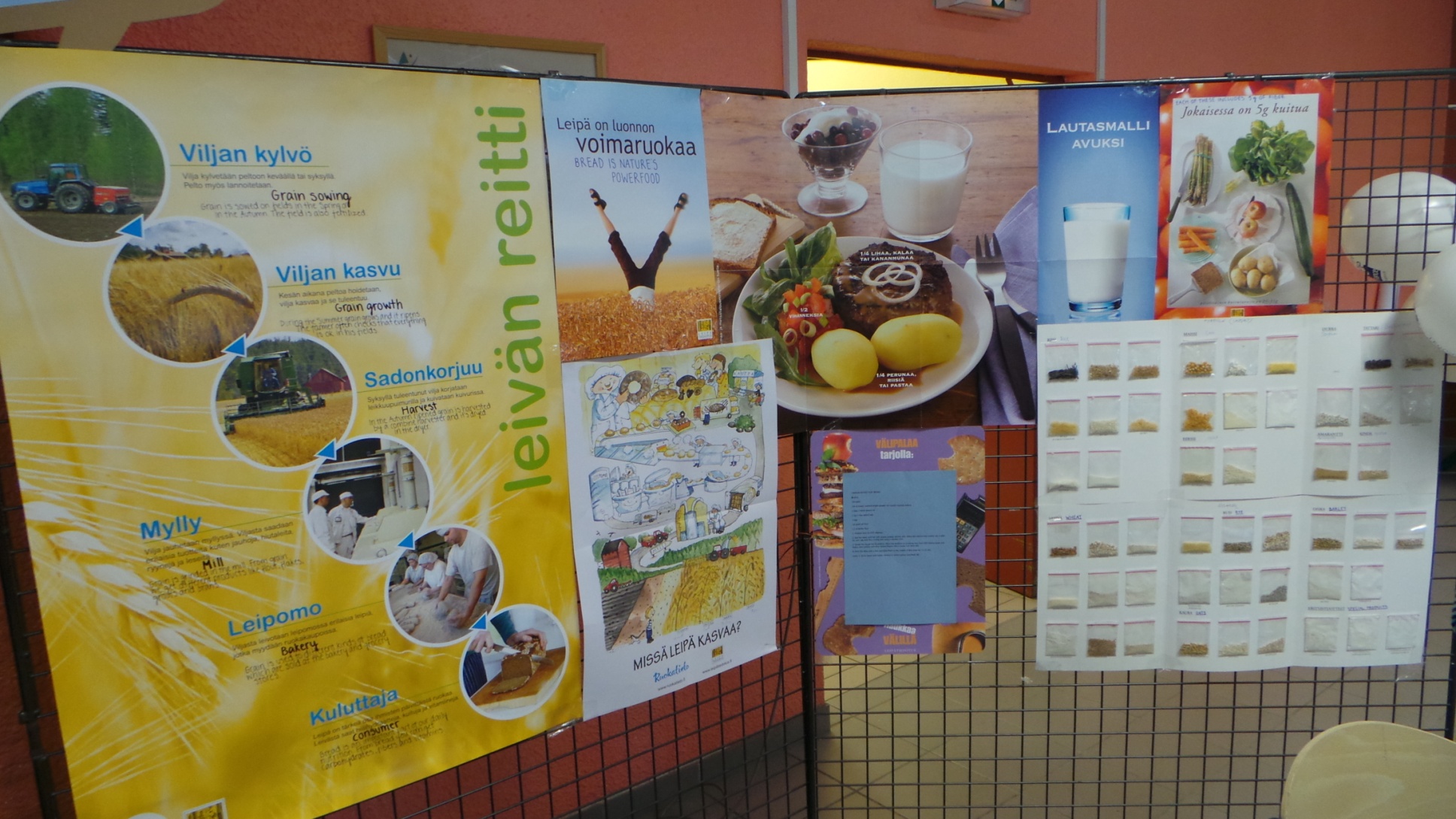 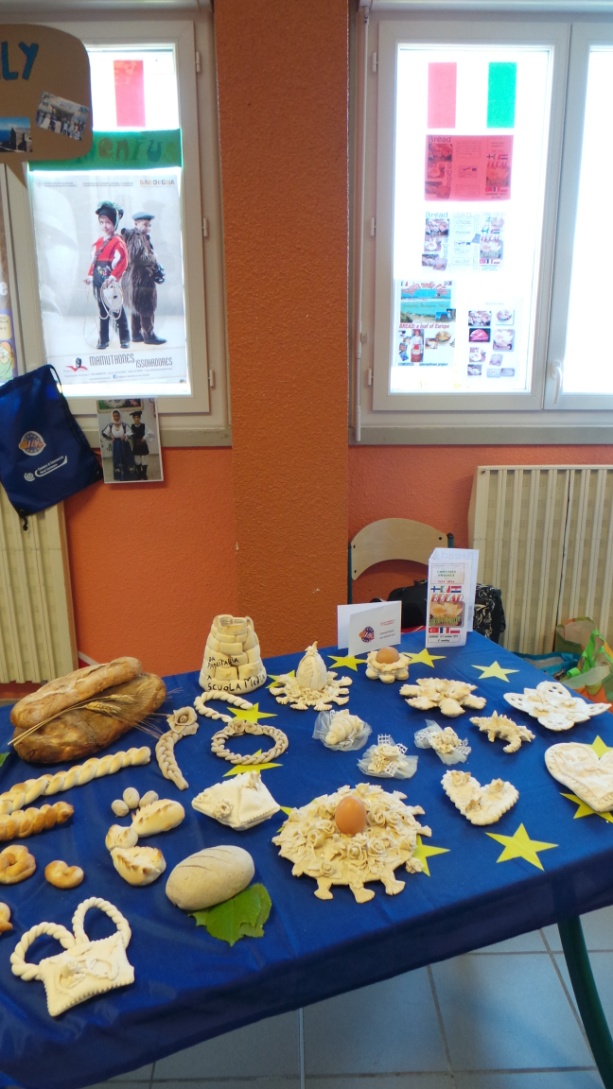 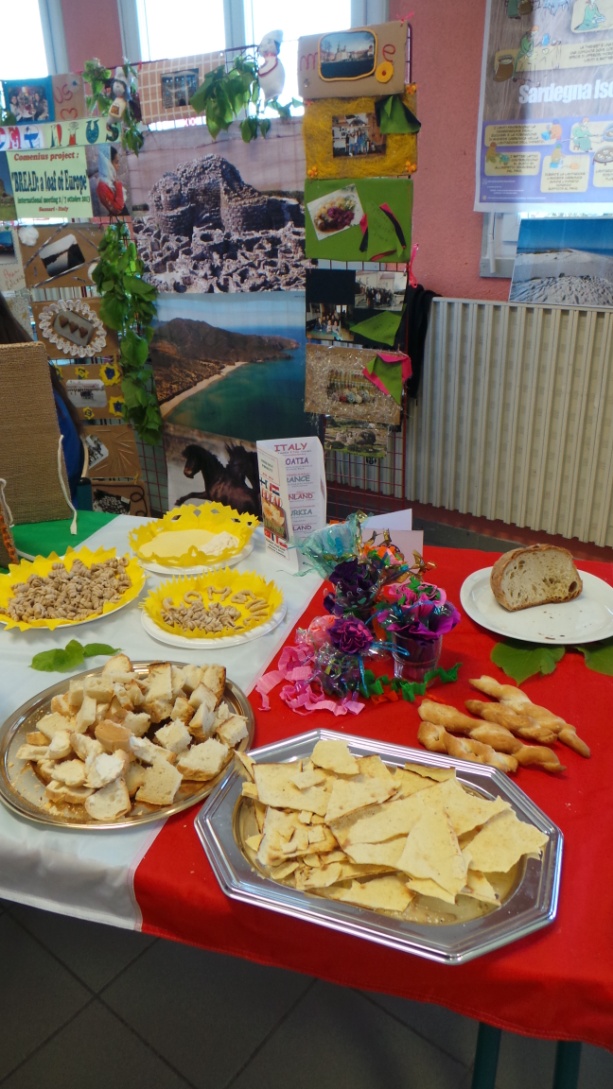 Talijanski štand
Poljski štand
Turski štand
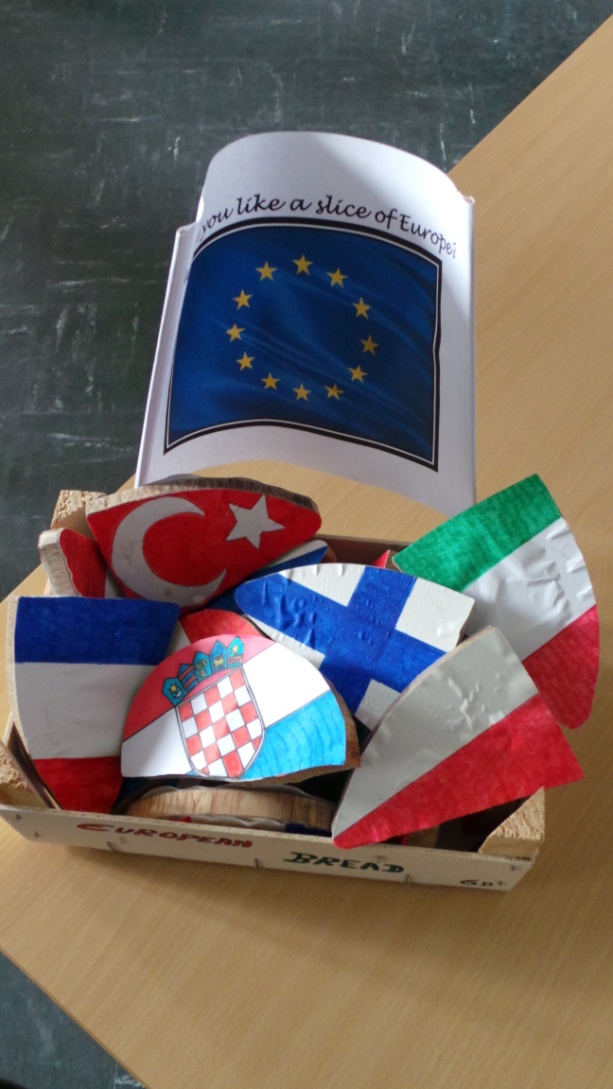 Francuski štand
Po završetku Festivala učenici su uživali u flashmobu.
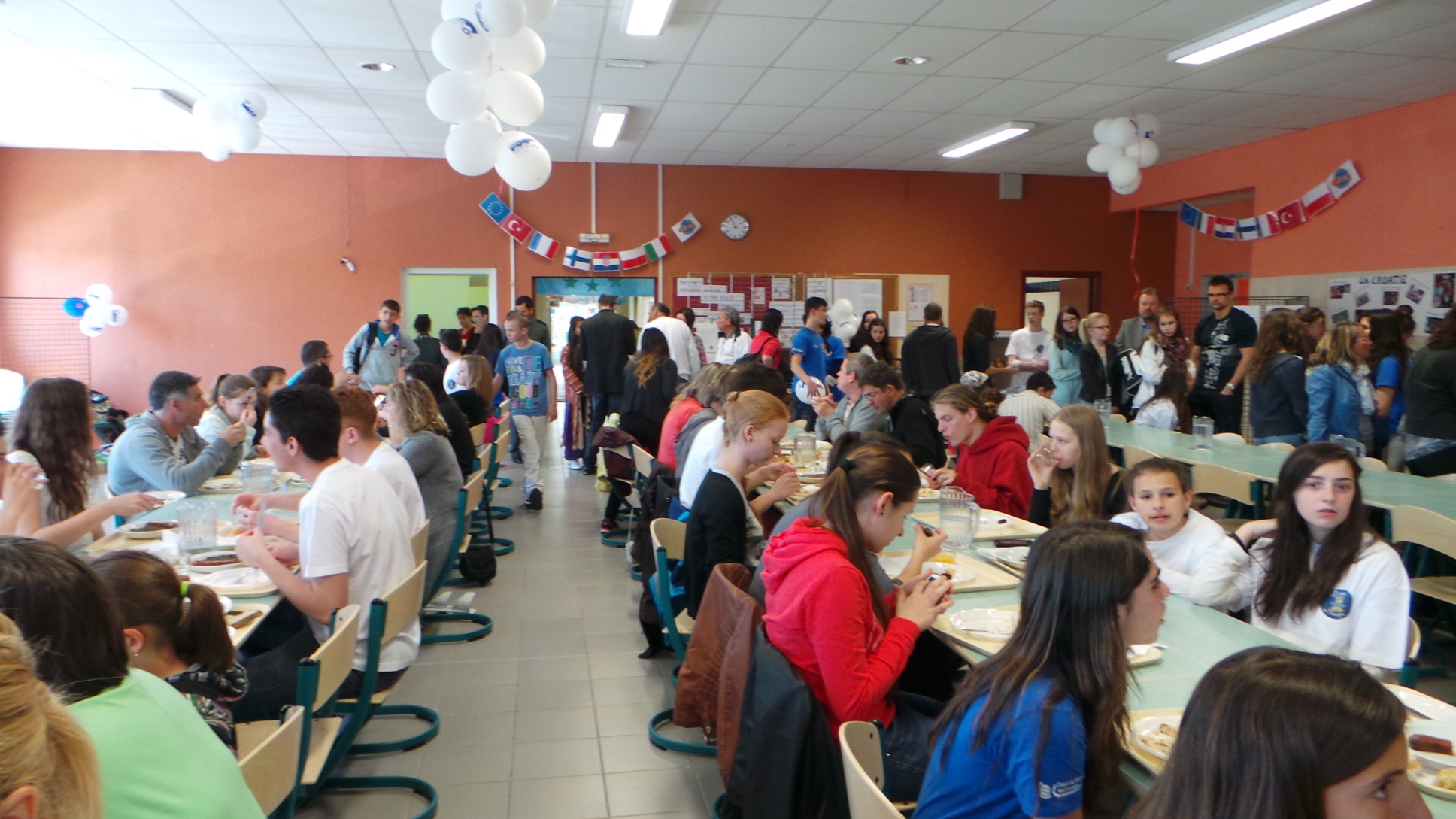 Članak u Posavskoj Hrvatskoj o susretu u Francuskoj